IN THE NAME OF ALLAHTHE MOST MERCIFUL, THE BENEFICENT….
ACUTE CORONARY SYNDROMES
DR. SHEHZAD ASLAM MBBS, MCPS (Medicine), FCPS (Cardiology)

	Assistant professor of cardiology, 
     Sargodha medical college, 
               DHQ teaching hospital sargodha
History
Cardiac ischemia was first identified in the early 1900’s
 First EKG introduced 1909
 Despite the recognition little treatment available till 1960’s
 First CCU (cardiac care unit) in 1962
 Reduced acute MI mortality by 50%
History
1980’s – pathology of acute MI was recognized to be > 90% thrombus formation
 Management Revolution
 Thrombolytic therapy
 Percutaneous transluminal coronary angioplasty (PTCA) 
 Coronary Stent Placement
ACUTE CORONARY SYNDROMES
Acute coronary syndrome encompasses the clinical syndromes of unstable angina, non-ST segment elevation myocardial infarction (NSTEMI), and ST segment  myocardial infarction (STEMI).
DEFINITION OF MI
The detection of  a rise and/or fall in cardiac biomarkers with at least one value above the 99th percentile of the upper reference limit (URL) ,together with evidence of ischemia.
ISCHEMIA IS DEFINED AS 

Any symptoms of ischemia. 
ECG changes suggestive of new ischemia. 
Development of pathologic Q waves on ECG.
Imaging evidence of infarction.
Sudden cardiac death with evidence of myocardial ischemia (new ST elevation, LBBB, or coronary thrombus).
Biomarkers elevation > 3 URL for post PCI pts.
> 5 URL for post CABG pts.
CLINICAL CLASSIFICATION OF DIFFERENT  TYPES OF MYOCARDIAL INFARCTION
TYPE 1. 
Spontaneous MI related to ischemia from a coronary plaque rupture or dissection.
TYPE 2.
 MI due to ischemia resulting from increased oxygen or decreased supply.
TYPE 3. 
Sudden cardiac death with symptoms of ischemia, new ST elevation, or LBBB or coronary thrombus.
TYPE 4a.
 MI associated with PCI.
TYPE 4B. 
MI associated with stent thrombosis.
TYPE 5. 
MI associated with CABG
PATHOPHYSIOLOGY ABRUPT OCCLUSION OF CORONARY VESSEL
Further platelet activation and potential
Resistance to thrombolysis
Vascular injury to coronary vessel
Conformational change in glycoprotein 
IIb/IIIa  receptors
Plaque fissures, ruptures or
ulcerates
Receptors develop a high affinity for
Von Willebrand and fibrinogen
Platelet activation by various 
Agonist such as 
Collagen,ADP,Epinephrine
Serotonin
Resulting in platelet cross-linking and
Aggregation.
Production and release of
Thromboxane A2 causing
vasoconstriction
COAGULATION CASCADE
Activation of tissue factor on exposure 
To damaged endothelial cells.
Activation of factors VII and X
Conversion of prothrombin 
to thrombin
Conversion of fibrinogen
to fibrin
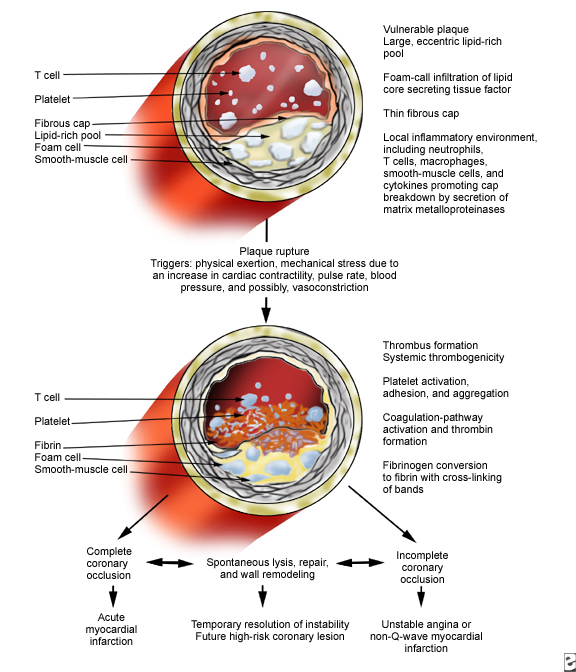 THROMBOTIC PROCESS – PATHOPHYSIOLOGYPLATELET ACTIVATION
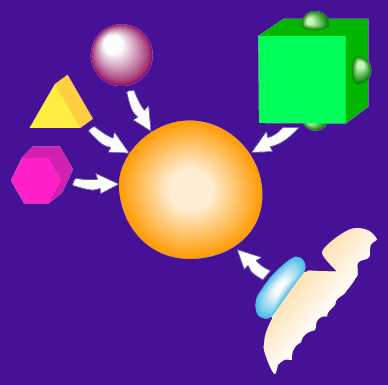 TxA2
Thrombin
ADP
Epinephrine
Platelet
Ruptured
Plaque
Collagen 
Tissue Factor
THROMBOTIC PROCESS – PATHOPHYSIOLOGYPLATELET AGGREGATION
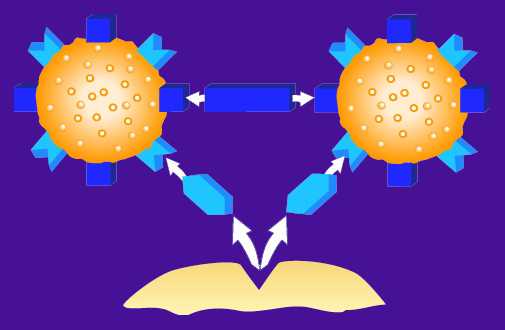 Fibrinogen
VWF
VWF
GP Ib
Receptor
GP IIb/IIIa
Receptor
Ruptured Plaque
CLINICAL PRESENTATION HISTORY
Pain, usually involving central portion of the chest and/or the epigastrium with or without radiation to arms,sholders,back,lower jaw or neck.
Pain is deep and visceral commonly described as heavy,squeezing,and crushing.
Often associated with weakness,sweating,nausea,vomiting, anxiety and a sense of impending doom.
PHYSICAL FINDINGS
Anxiety, restlessness.
Pallor associated with perspiration and coolness of extremities.
1.           
B.P.and pulse rate may be normal within 1st hr of STEMI.
About 1/4th of patients with anterior infarction have manifestations of tachycardia and/or hypertension.
Whereas ½ with inferior MI show evidence of bradycardia and/or hypotension.
Other signs of ventricular dysfunction include S4 and S3(heart sounds),decreased intensity of 1st heart sound and paradoxical splitting of 2nd heart sound.
A transient midsystolic or late systolic and apical systolic murmur due to dysfunction of the mitral valve apparatus may be present.
A pericardial friction rub may be present.
INDICATION FOR E.C.G.
A 12-lead ECG should be performed and shown to an experienced emergency physician within 10 minutes of ED arrival for all patients with chest discomfort (or anginal equivalent) or other symptoms suggestive of STEMI

If the initial ECG is not diagnostic of STEMI but the patient remains symptomatic, and there is a high clinical suspicion for STEMI, serial ECGs at 5- to 10-minute intervals or continuous 12-lead ST-segment monitoring should be performed to detect the potential development of ST elevation.  C)
 
In patients with inferior STEMI, right-sided ECG leads should be obtained to screen for ST elevation suggestive of right ventricular (RV) infarction
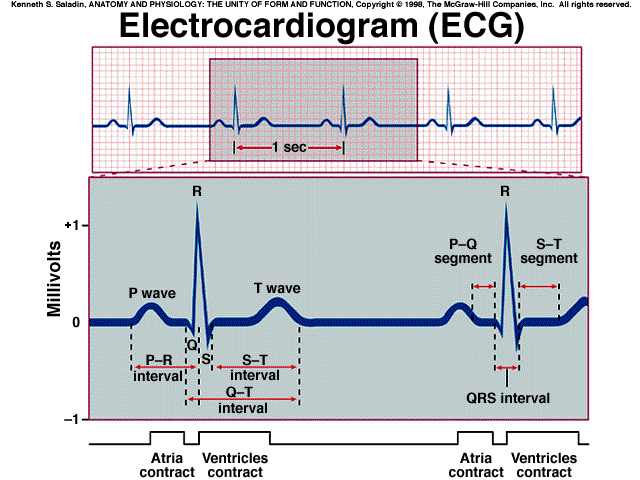 Anterior wall MI
V1 through V4
ST Elevation
Lateral wall MI
I, aVL , V5, and V6
ST Elevation
Inferior wall MI
II, III, and aVF
ST Elevation
RV wall MI
V4R
ST Elevation
Posterior wall MI
V8 and V9
ST Elevation
V1 through V3
ST depression
CORONARY ANATOMY
ANATOMICAL LEADS
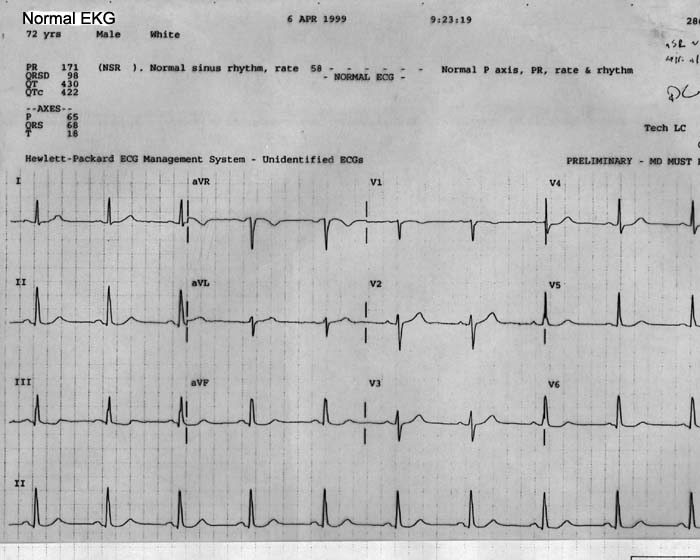 ANTERIOR ST ELEVATION MI
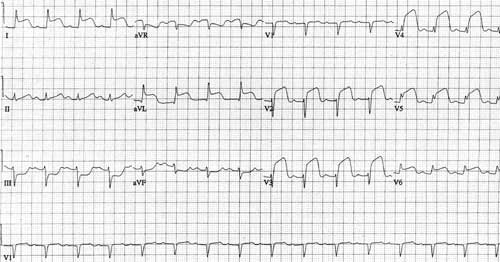 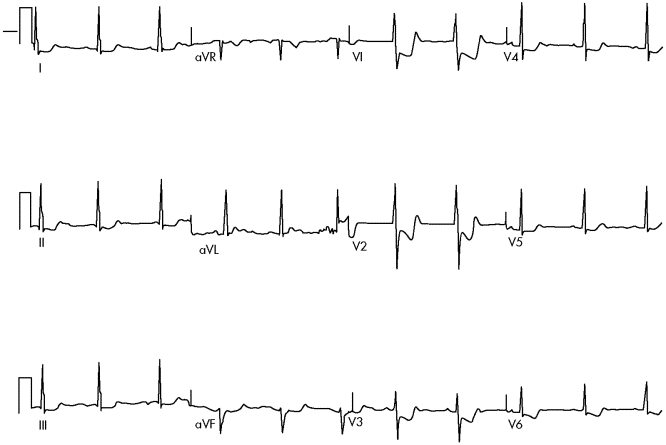 POSTERIOR MI WITH POSTERIOR LEADS
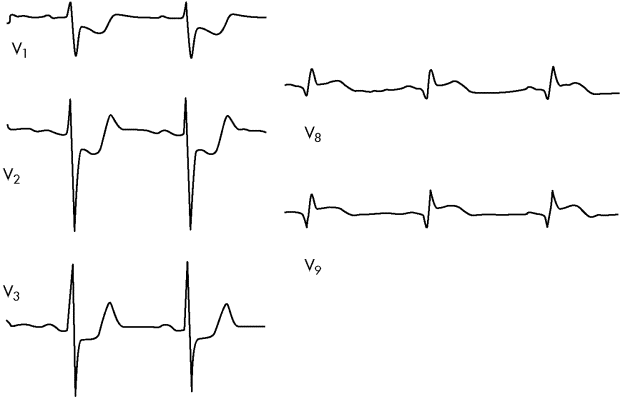 POSTERIOR MI
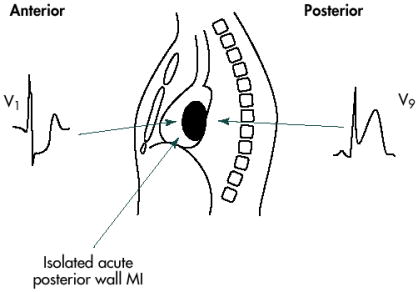 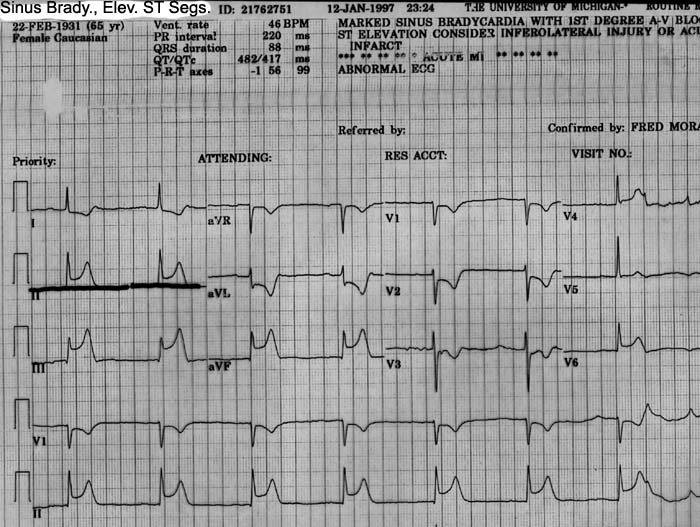 RV  INFARCTION
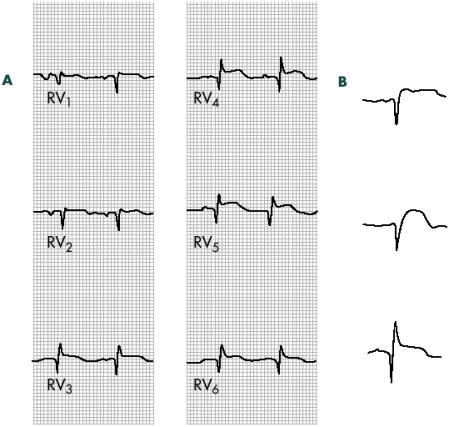 LEFT BUNDLE BRANCH BLOCK
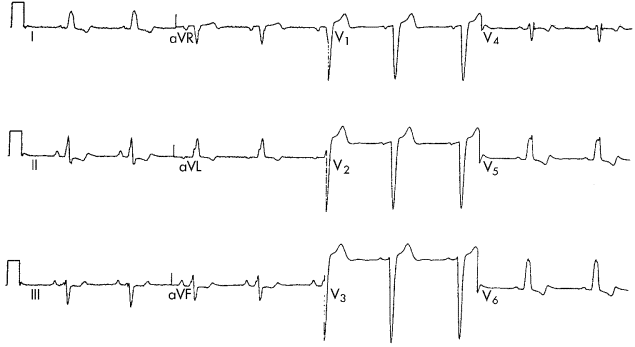 DIAGNOSIS - ACS
Serial Electrocardiograms increase accuracy
 Initial EKG only 50% accurate for AMI
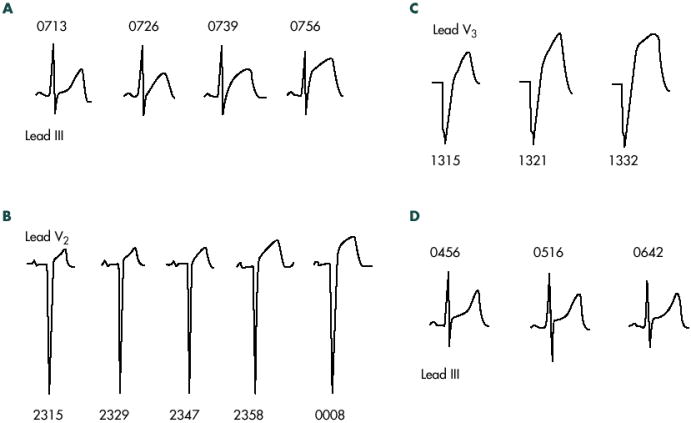 DIAGNOSIS - ACS
Electrocardiogram – Acute MI
 ST Depression 
 Noninfarct ischemia or Non-STEMI
 Digoxin toxicity, hypokalemia, LVH
 Down sloping or flat ST segments
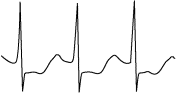 IMAGING
Portable echocardiography is reasonable to clarify the diagnosis of STEMI and allow risk stratification of patients with chest pain on arrival at the ED, especially if the diagnosis of STEMI is confounded by left bundle-branch block (LBBB) or pacing, or there is suspicion of posterior STEMI with anterior ST depressions.
DIAGNOSIS - ACS
Echocardiogram
 Wall motion abnormalities
 Hypokinesis -> akinesis 
 Ejection fraction reduced
 Limitations
 Quality of the study
 Machine, Patient habitus
 Sensitivity – 88% - 94%
 Specificity – 50% to 75%
WALL MOTION ABNORMALITIES ON 2D ECHOCARDIOGRAPHY
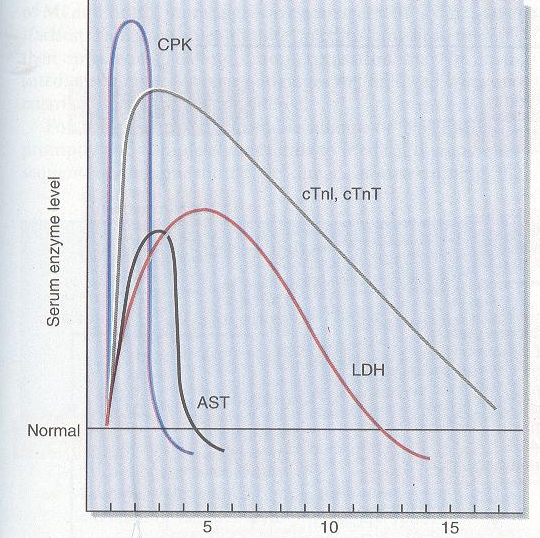 FALSE POSITIVE TROPONINS T.
Renal failure.
POSITIVE TROPONIN I.
Presence of heterophilic antibodies.
Fibrin.
Marked tachycardia.
Elevated BP.
Pulmonary embolism.
Hypoxemia.
DIFFERENTIAL DIAGNOSIS OF STEMI
DIFFERENTIAL DIAGNOSIS OF              ST-SEGMENT ELEVATION
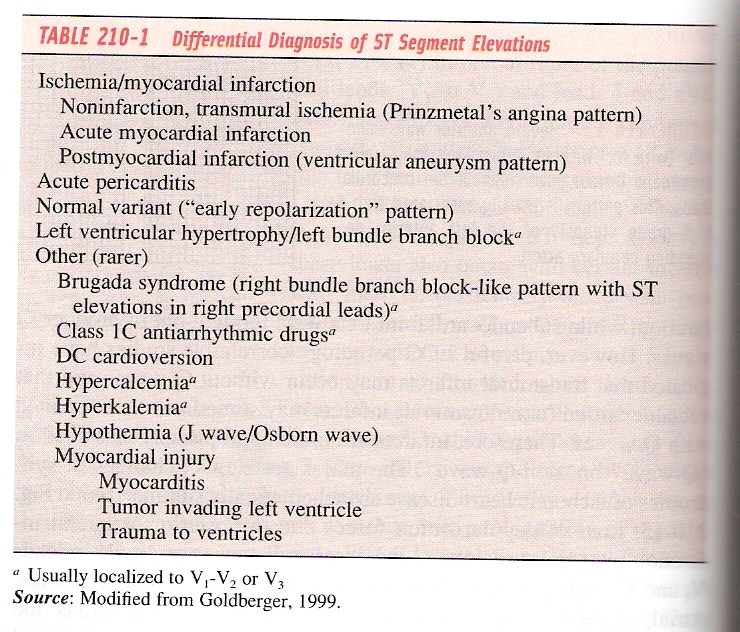 DIFFERENTIAL DIAGNOSIS OF              ST-SEGMENT ELEVATION
LVH
LBBB
Hyper K
M.I
Brugada
Pericarditis
RBBB+M.I
DIFFERENTIAL DIAGNOSIS OF              ST-SEGMENT ELEVATION
Early Repolarization
INITIAL RECOGNITION AND MANAGEMENT IN EMERGENCY
OPTIMAL STRATEGIES OF
 ED -TRIAGE.
   INITIAL PATIENT EVALUATION
History
Physical examination 
Electrocardiogram 
Laboratory examinations 
Measurement of biomarkers
    of cardiac damage 
Imaging
MANAGEMENT
Oxygen 
Nitroglycerin 
Analgesia 
Aspirin 
Clopidogrel
Beta-blockers 
Reperfusion 
Ancillary
     reperfusion therapy
Other pharmacological 
        measures
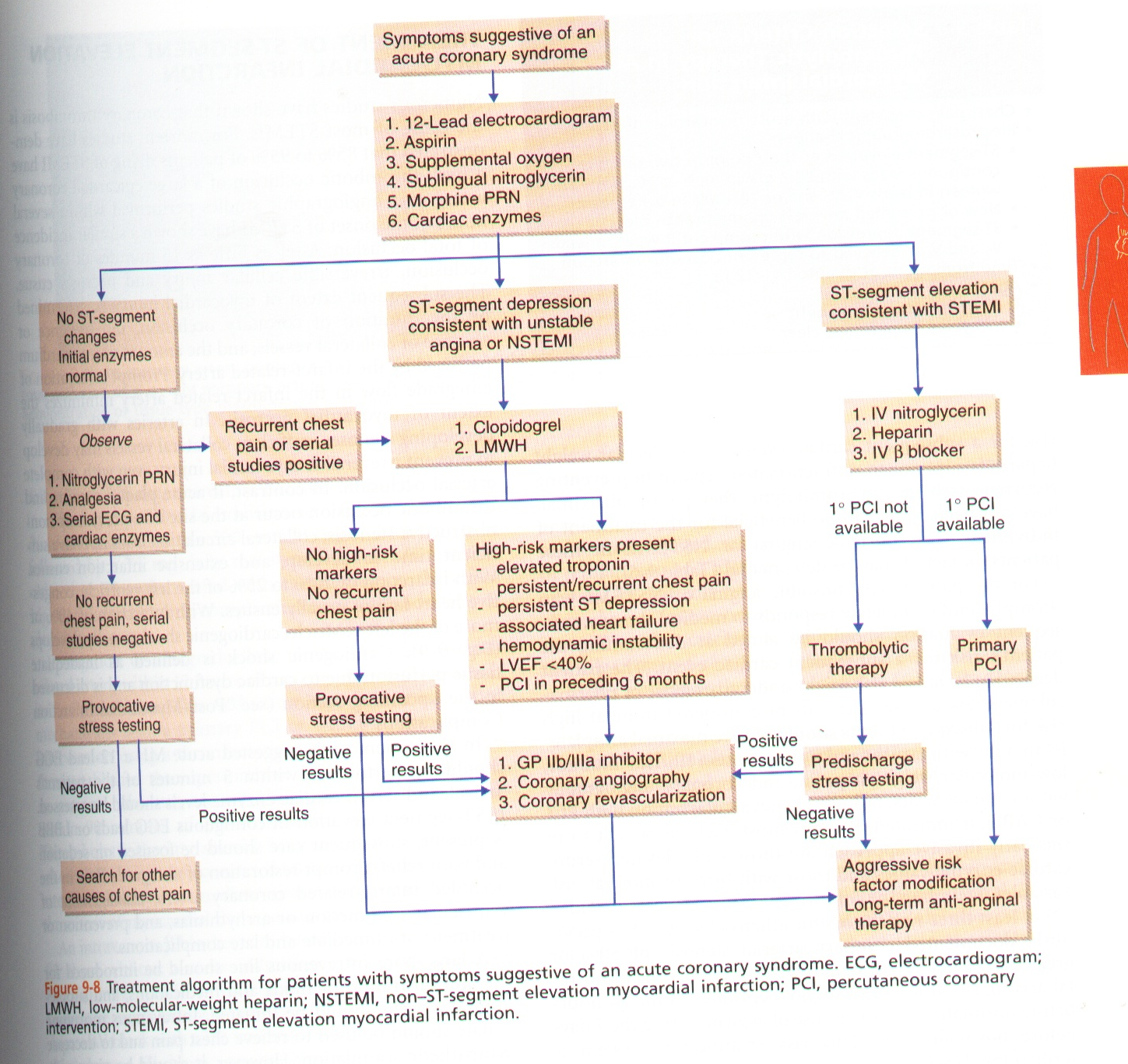 MANAGEMENT - ACS
Goals of Management 

Restore oxygen flow to the myocardium
Supplemental oxygen
Nitroglycerin and morphine
Thrombolysis or PTCA
Beta blockade to reduce contractility and oxygen demand
Block platelet function – asprin, IIb / IIIa
MANAGEMENT - ACS
Asprin
 Irreversibly acetylates platelet cyclooxygenase
 Inhibiting platelet aggregation for duration of platelet life 8 – 10 days 
 ISIS-2 trial – strongest evidence
 Asprin alone – reduced mortality 23%
 Asprin with thrombolysis – reduced mortality 42%
MANAGEMENT - ACS
Beta Blockers
 Reduce the catecholamine driven tachycardia, contractility, oxygen demand

 Reduce mortality in Acute MI and unstable angina

 Contraindications include: bradycardia, COPD, hypotension, CHF, pulmonary edema
MANAGEMENT - ACS
Nitroglycerin 
 Decreases cardiac preload through venous pooling
 Coronary Vasodilation -> increased perfusion
 Treat with sublingual or IV nitroglycerin
 Contraindications: hypotension, Right ventricle infarct
MANAGEMENT - ACS
Morphine 
 Used regularly, however no significant medical trials or research have been done

 Properties: analgesic and anxiolytic 

 Dosage: 2 – 5 mg IV every 30 minutes as needed
MANAGEMENT - ACS
Heparin 
 Inhibits clot propagation and platelets
 Together with Asprin, thrombolytics in STEMI it reduces mortality significantly

Low Molecular Weigh Heparin
 Fractionated heparin, lower side effects
 Studies suggest it is as effective as heparin
MANAGEMENT - ACS
Glycoprotein IIb – IIIa Receptor Inhibitors 
 Activated Platelets bind together through the activation of IIb – IIIa receptors 
 IIb – IIIa blockers inhibit platelet aggregation
 Usage is clear in ST elevation MI when patients go to the Cath lab
 NO clear benefit for NSTEMI or no Cath
MANAGEMENT - ACS
Thrombolytic Therapy 

 Lysis of fibrin based clots to open clotted artery and return coronary blood flow 

 Analysis of 9 large studies show a 20% reduction in mortality when treating an  ST Elevation MI
MANAGEMENT - ACS
Thrombolytic Therapy 

 No benefit for unstable angina or in non-ST elevation MI 

 Time is clearly important
 Rapid administration of thrombolytic improves survivability	

 Side effect –  1 - 2% intracranial bleed
MANAGEMENT - ACS
Thrombolytic Therapy Guidelines 

Timing
 Within 12 hours of onset of symptoms

 LATE trial - 26% reduction in mortality when treated within 12 hours with t-PA, Heparin, Asprin

 No improved survivability when given after 12 hours
SELECTION CRITERIA FOR THROMBOLYTIC THERAPY IN ACUTE MYOCARDIAL INFARCTION
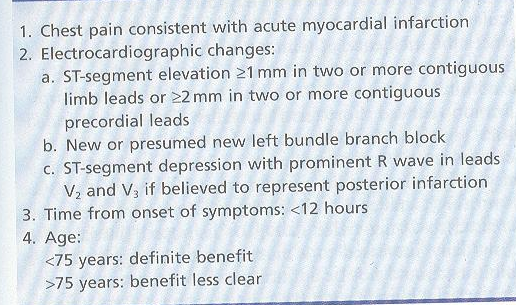 ABSOLUTE AND RELATIVE CONTRAINDICATIONS FOR THROMBOLYTIC THERAPY IN PATIENTS WITH ST-SEGMENT ELEVATION MYOCARDIAL INFARCTION
ABSOLUTE CONTRAINDICATIONS.
Any prior intracranial hemorrhage.
Known structural cerebral vascular lesion.
Known intracranial neoplasm.  
Ischemic stroke within the past 3 months. (except for          acute stroke within 3 hours)
Suspected aortic dissection. 
Active bleeding or bleeding diathesis (excluding menses).
Significant closed-head or facial trauma within 3 months.
Relative contraindications.

History of chronic, sever, poorly controlled hypertension, Systolic pressure >180 mm Hg or diastolic >110 mm Hg
History of prior ischemic stroke >3 months 
Previously, dementia, or known intracranial pathology not covered in absolute contraindications 
Recent (within 2–4 weeks) internal bleeding 
Noncompressible vascular punctures               
Pregnancy                                                                  
Active peptic ulcer                                                         
Current use of anticoagulants: the higher the INR, the higher the risk of bleeding.For streptokinase/anistreplase: if there is prior exposure or prior allergic reaction to these agents.
PERCUTANEOUS TRANSLUMENAL CORONARY ANGIOPLASTY (PTCA)
 Stent placement
 Direct visualization of involved coronary vessels
 Decreased complications

Coronary Revisualization
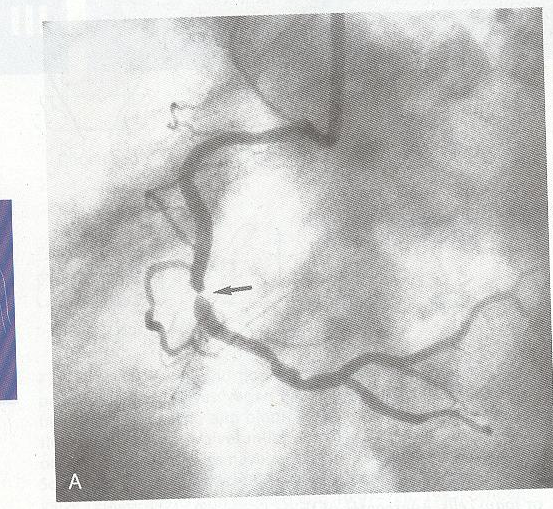 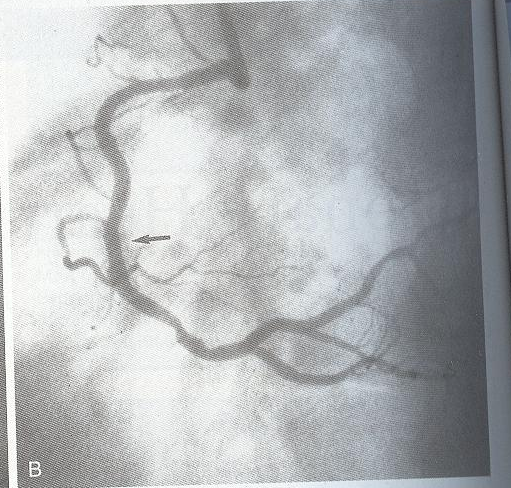 SPECIFIC CONSIDERATIONS
Primary PCI should be performed as quickly as possible, with a goal of a medical contact-to-balloon or door-to-balloon time of within 90 minutes. 
If the symptom duration is within 3 hours and the expected door-to-balloon time minus the expected door-to-needle time is: 
within 1 hour, primary PCI is generally preferred. 
Greater than 1 hour, fibrinolytic therapy (fibrin-specific agents) is generally preferred. 
If symptom duration is greater than 3 hours, primary PCI is generally preferred and should be performed with a medical contact–to-balloon or door-to-balloon time as brief as possible, with a goal of within 90 minutes.
SPECIFIC CONSIDERATIONS
Primary PCI should be performed for patients younger than 75 years old with ST elevation or LBBB who develop shock within 36 hours of MI and are suitable for revascularization that can be performed within 18 hours of shock, unless further support is futile because of the patient's wishes or contraindications/unsuitability for further invasive care. 
Primary PCI should be performed in patients with severe CHF and/or pulmonary edema (Killip class 3) and onset of symptoms within 12 hours. The medical contact-to-balloon or door-to-balloon time should be as short as possible (i.e., goal within 90 minutes).
SPECIFIC CONSIDERATIONS
Primary PCI is reasonable for selected patients 75 years or older with ST elevation or LBBB or who develop shock within 36 hours of MI and are suitable for revascularization that can be performed within 18 hours of shock. Patients with good prior functional status who are suitable for revascularization and agree to invasive care may be selected for such an invasive strategy. 
It is reasonable to perform primary PCI for patients with onset of symptoms within the prior 12 to 24 hours and 1 or more of the following: 
Severe CHF
Hemodynamic or electrical instability  
Persistent ischemic symptoms.
ACUTE SURGICAL REPERFUSION
Emergency or urgent CABG in patients with STEMI should be undertaken in the following circumstances: 
Failed PCI with persistent pain or hemodynamic instability in patients with coronary anatomy suitable for surgery. 

Persistent or recurrent ischemia refractory to medical therapy in patients who have coronary anatomy suitable for surgery, have a significant area of myocardium at risk, and are not candidates for PCI or fibrinolytic therapy. 

At the time of surgical repair of postinfarction ventricular septal rupture (VSR) or mitral valve insufficiency.
ACUTE SURGICAL REPERFUSION
Cardiogenic shock in patients less than 75 years old with ST elevation, LBBB, or posterior MI who develop shock within 36 hours of STEMI, have severe multivessel or left main disease, and are suitable for revascularization that can be performed within 18 hours of shock, unless further support is futile because of the patient's wishes or contraindications/unsuitability for further invasive care.

Life-threatening ventricular arrhythmias in the presence of greater than or equal to 50% left main stenosis and/or triple-vessel disease.
ASSESSMENT OF REPERFUSION
It is reasonable to monitor the pattern of ST elevation, cardiac rhythm, and clinical symptoms over the 60 to 180 minutes after initiation of fibrinolytic therapy. Noninvasive findings suggestive of reperfusion include relief of symptoms, maintenance or restoration of hemodynamic and or electrical stability, and a reduction of at least 50% of the initial ST-segment elevation injury pattern on a follow-up ECG 60 to 90 minutes after initiation of therapy.